Machine Learning for Classifying Exotic Quantum States of Matter
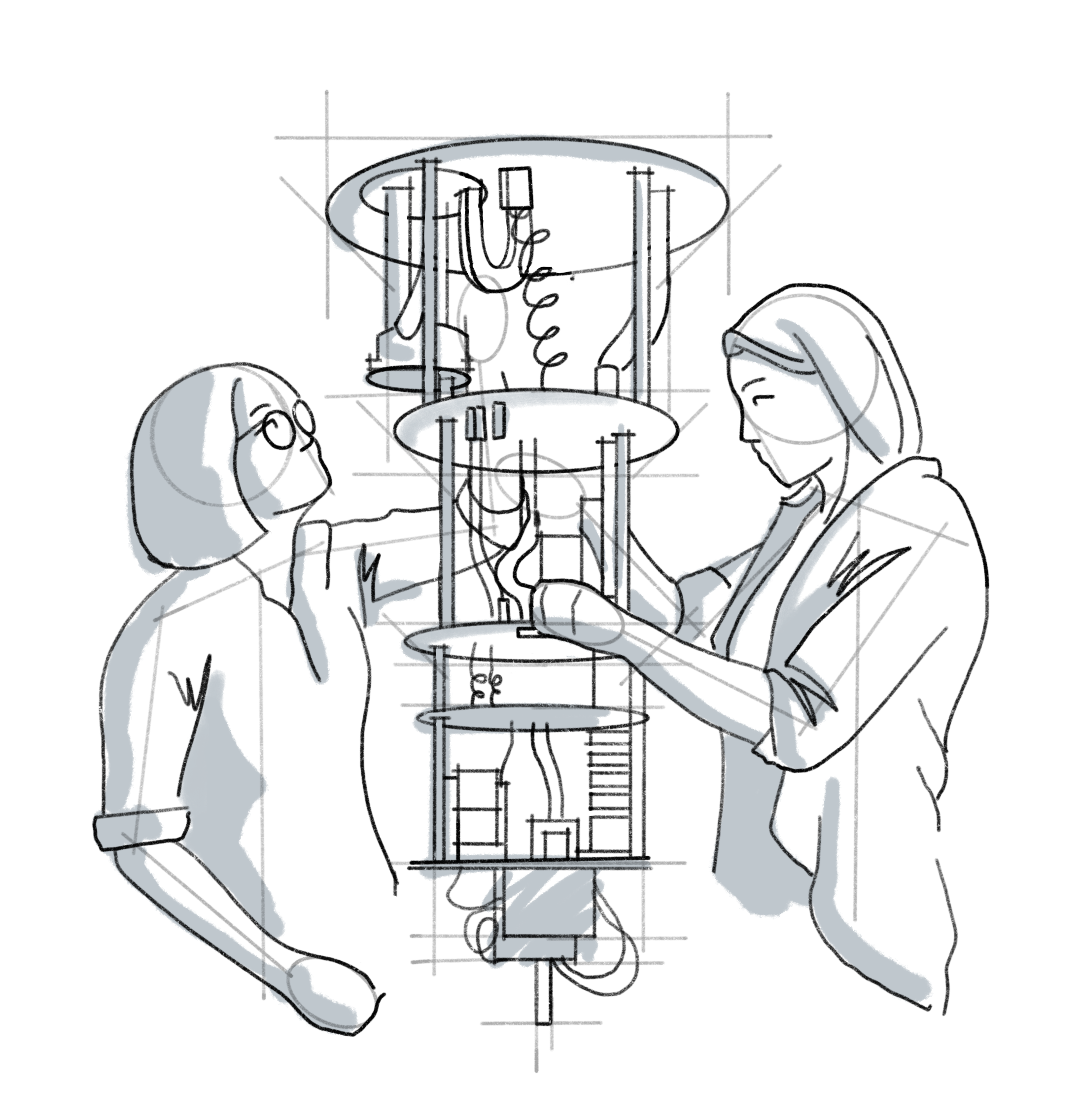 Mentees: Syed Farhan Ahmad
Mentor: Kunal Sharma, Alireza Seif, Zlatko Minev


As part of QAMP Fall 2022
IBM Quantum / © 2021 IBM Corporation
1
Recap
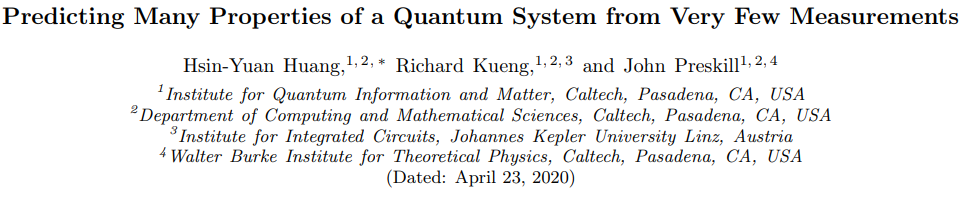 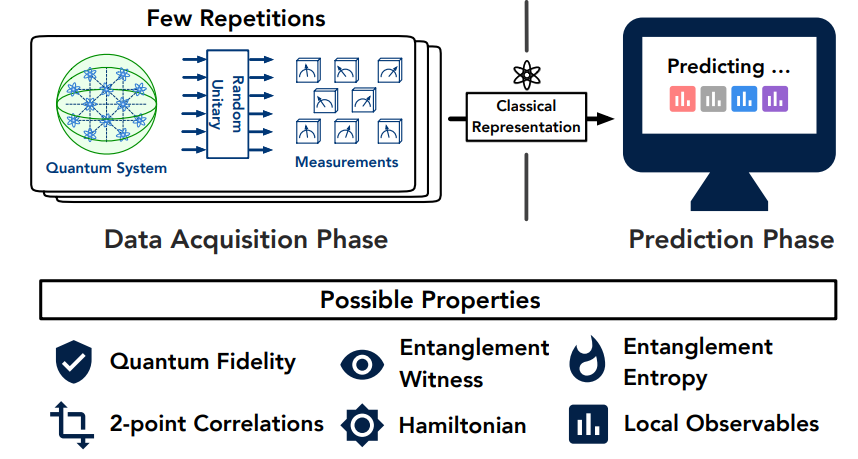 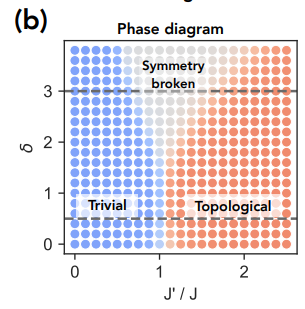 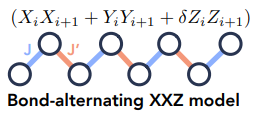 arXiv: https://arxiv.org/abs/2106.12627
arXiv: https://arxiv.org/pdf/2002.08953.pdf
IBM Quantum / © 2021 IBM Corporation
2
[Speaker Notes: Here’s a recap from checkpoint 1 presentation that took place in October.]
Recap: Classical Shadows
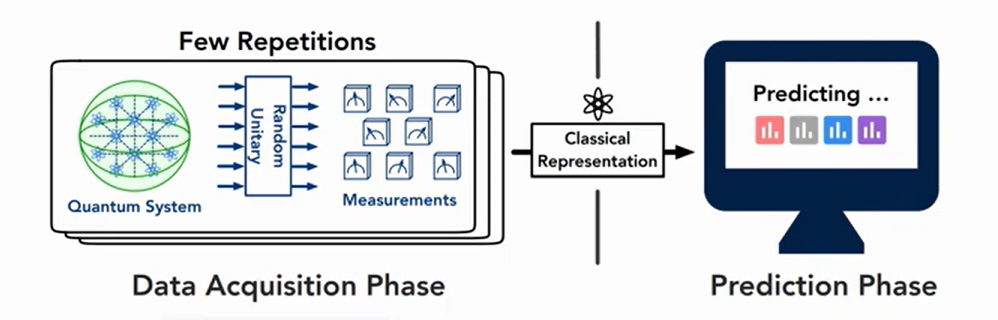 Apply a random unitary on the quantum system followed by measurements (similar to Projecting high-dimensional data into classical dimensions)
arXiv: https://arxiv.org/pdf/2002.08953.pdf
Classical Shadow Implementation in Qiskit
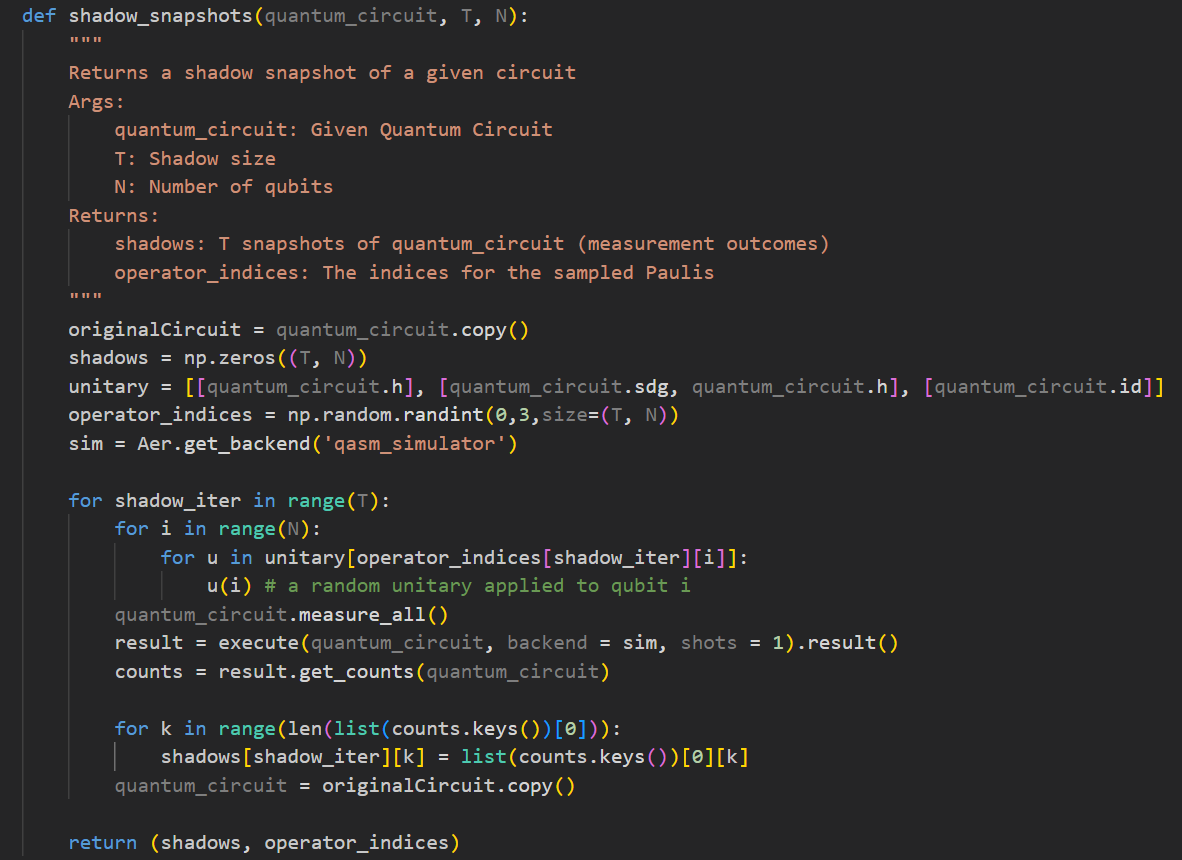 Returns a shadow snapshot of a given circuit
    Args:
        quantum_circuit: Given Quantum Circuit
        T: Shadow size
        N: Number of qubits
    Returns:
        shadows: T snapshots of quantum_circuit (measurement outcomes)
        operator_indices: The indices for the sampled Paulis
Shadow State Reconstruction
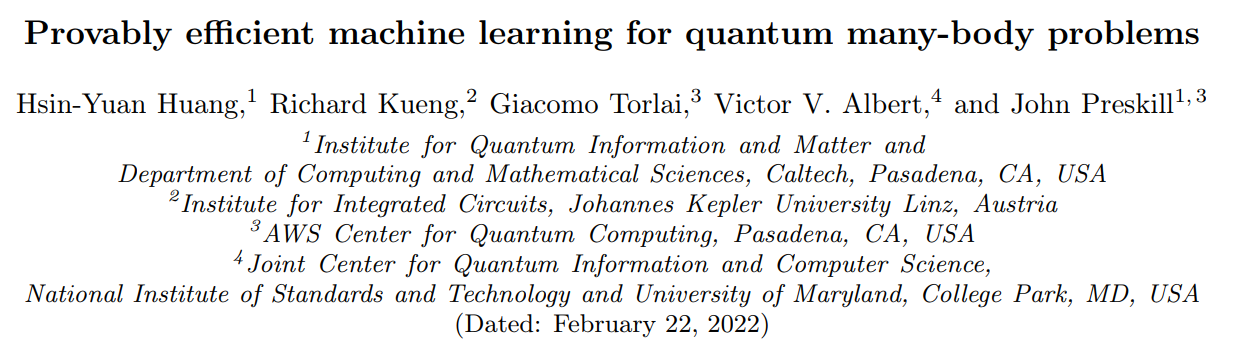 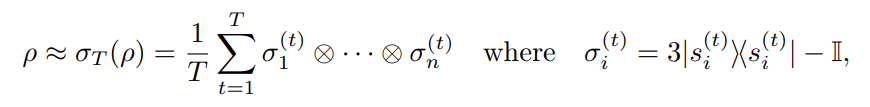 Shadow State is reconstruction using Eq.(1) given in the paper “ Provably efficient machine learning for quantum many-body problems
arXiv: https://arxiv.org/abs/2106.12627
Hydrogen Hamiltonian
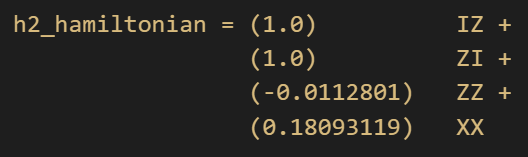 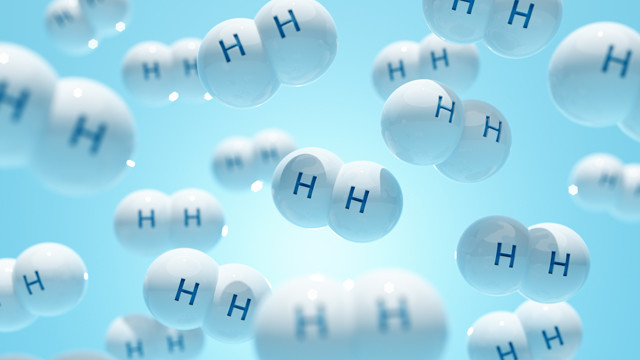 A H2_Hamiltonian was taken as an example to begin with because of its simplicity. 
The ground state circuit can be easily obtained using one of the two methods:
Beginning with an initial guess circuit and iteratively updating the wave function using VQE experiment
Calculating eigenvectors using diagonalization and creating the circuit using QuantumCircuit.initialize()
Simple case of a Hydrogen molecule
Image Source: https://www.nationalgrid.com/stories/energy-explained/what-is-hydrogen
IBM Quantum / © 2021 IBM Corporation
6
Predicting Ground State using ML
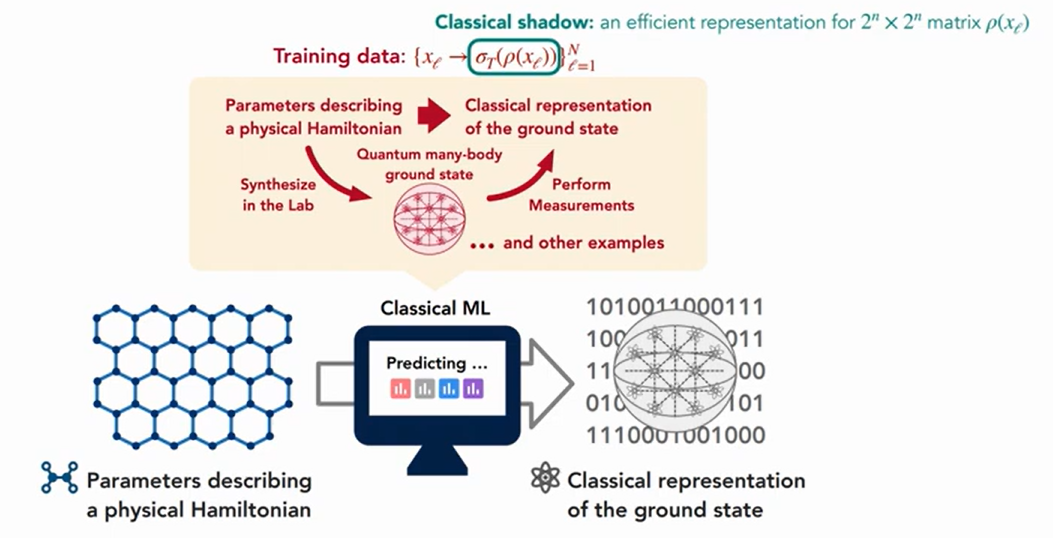 Inputs to ML model: Parameters that describe a Hamiltonian.
 Examples: laser intensities, few-body interactions, magnetic fields, etc.
Outputs: classical shadow of ground state
ML Algo: with PCA kernel or NTK kernel
Predicting ground state using shadow formalism
arXiv: https://arxiv.org/abs/2106.12627
IBM Quantum / © 2021 IBM Corporation
7
Next Steps
Obtain classical shadows of a larger Hamiltonian by varying the Hamiltonian coefficients. 
Training ML models with PCA kernel and NTK (Neural Tangent Kernels). 
Observing the prediction of the ML model at the phase boundaries
IBM Quantum / © 2021 IBM Corporation
8
Thank You 
IBM Quantum / © 2021 IBM Corporation
9